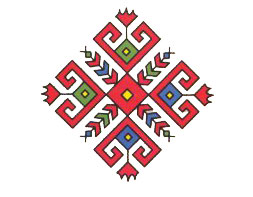 Национально-культурная автономия чувашей «ăраскал»
«Счастье»
Организация создана в 2017 году.
Председателем избран Волков Сергей Анатольевич. 
   Заместители председателя: 
 Маков Александр Юрьевич
 Мидушкин Степан Владимирович
Цели и задачи:
Содействие в удовлетворении национально-культурных и духовных потребностей членов и участников организации;
Пропаганда исторического, культурного и духовного наследия чувашского народа;
Содействие деятельности в сфере образования, науки, культуры, искусства, просвещения, физической культуры и спорта, духовному развитию личности;
Расширение многообразных связей с другими национально-культурными автономиями города и Республики Коми.
Историческая справка. Символы Чувашской Республики
Государственный флаг Чувашской Республики представляет собой прямоугольное полотнище, разделенное на желтое и пурпуровое поля. Цвета государственного флага - желтый и пурпуровый - традиционные цвета чувашского народа. Желтый цвет - цвет Солнца, дарующего жизнь всему на земле. В чувашском фольклоре он олицетворяет все самое прекрасное и светлое. Золото в геральдическом толковании - богатство, справедливость, милосердие, великодушие, постоянство, сила, верность. Пурпуровый цвет - один из самых распространенных у чувашей. Он присутствует среди основных элементов народного орнамента. Пурпур в геральдическом толковании - достоинство, могущество, мужество, сила. Верхнее желтое поле флага обозначает пространство под солнцем, населяемое народом Чувашии. Нижнее пурпуровое поле - чувашскую землю. В геометрической середине полотнища флага расположена композиция, состоящая из древнечувашских эмблем "Древо жизни" и "Три солнца".
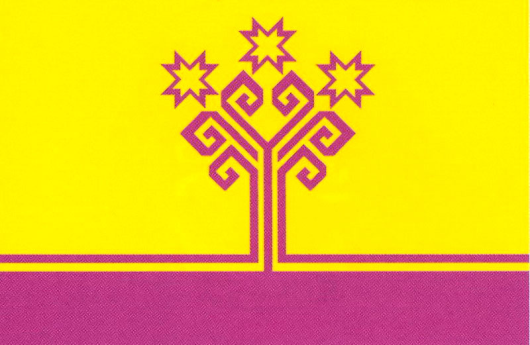 http://simvolika.rsl.ru/index.php?doc=114
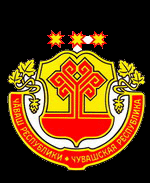 Тот же цвет, та же символика чувашского флага фигурируют и на Государственном гербе республики - в обрамлении стилизованных золотых листьев и шишек хмеля. Еще в первом Договоре киевского князя Владимира с Волжской Булгарией в 985 году было сказано: "Тогда не будет между нами мира, когда камень станет плавать, а хмель - тонуть" ("Повесть временных лет"). Государственный герб представляет собой щит, обрамленный пурпуровой, подложенной золотом девизной лентой с надписью золотыми буквами "Чăваш Республики - Чувашская Республика". Венчает щит золотая, окаймленная пурпуром, эмблема "Три солнца". Цвета государственного герба, как и флага - желтый и пурпуровый. В центре герба расположена эмблема "Древо жизни".
http://gov.cap.ru/SiteMap.aspx?gov_id=12&id=780257
Чувашия глазами художников
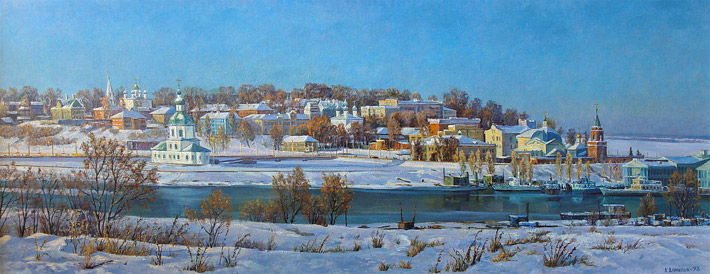 Анатолий Данилов над картиной «Чебоксары. Зима в старом городе»
https://pg21.ru/news/253
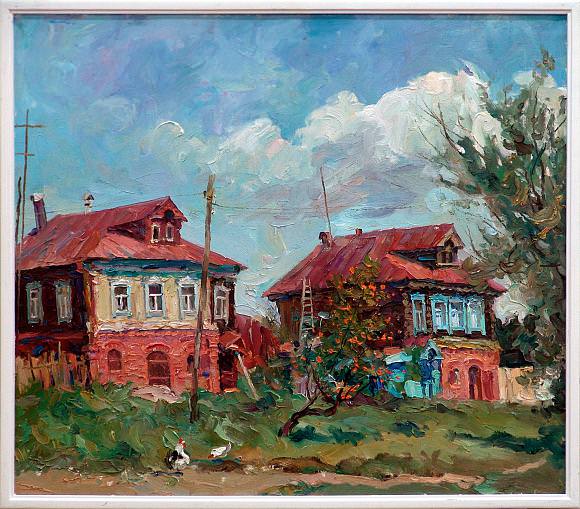 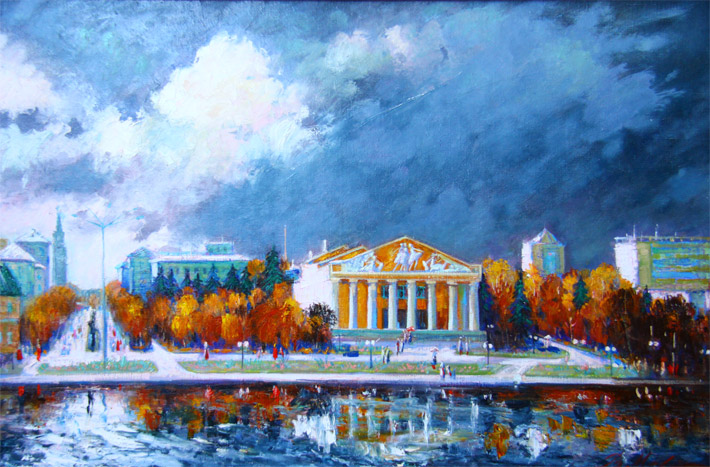 Валентина Милославская
Константин Долгашев
«Полдень в Фокино»
Здание Чувашского драматического театра – это сердце наших архитекторов.
Чувашия глазами художников
Андрей Демидов. Начало весны. Ильинка. 1954 г.
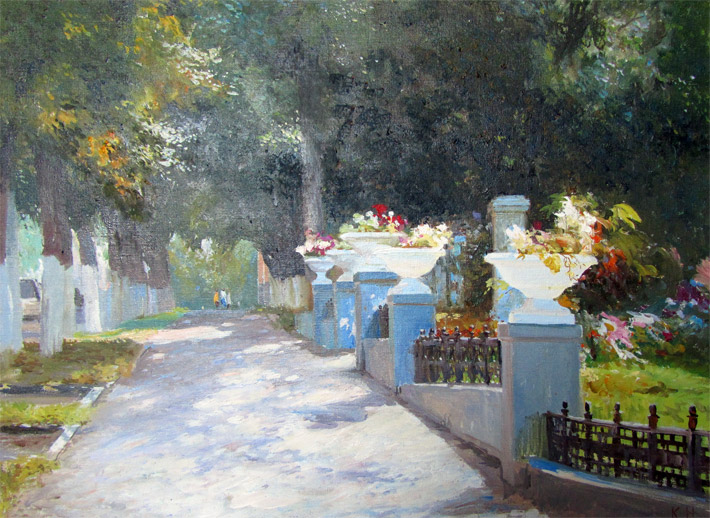 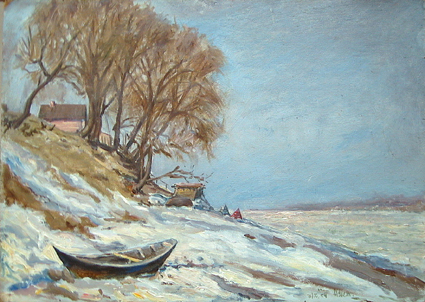 Художника Николая Комарова впечатлила улица Ленинградская г. Чебоксары
Картина Ю.П. Матросова
 «Холмы на закате, 2004 г.»
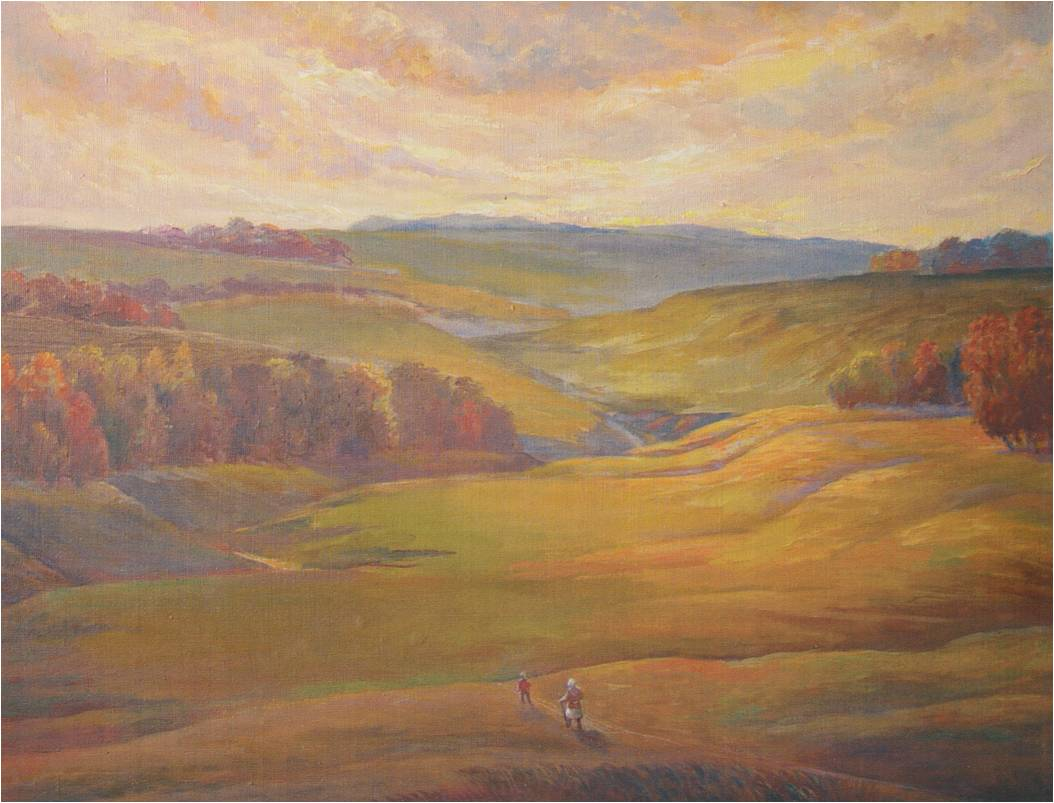 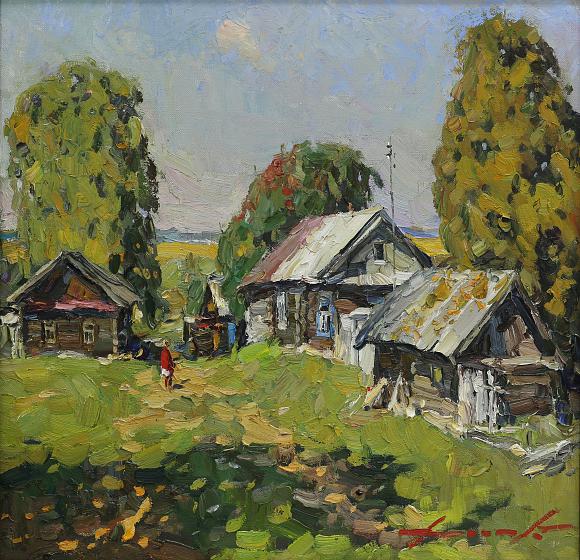 Константин Долгашев
«Полдень в чувашской деревне»
http://ecokygesi.ru/index.php?option=com_k2&view=item&id=101:priroda-rajona-glazami-khudozhnika
Чувашские сказки
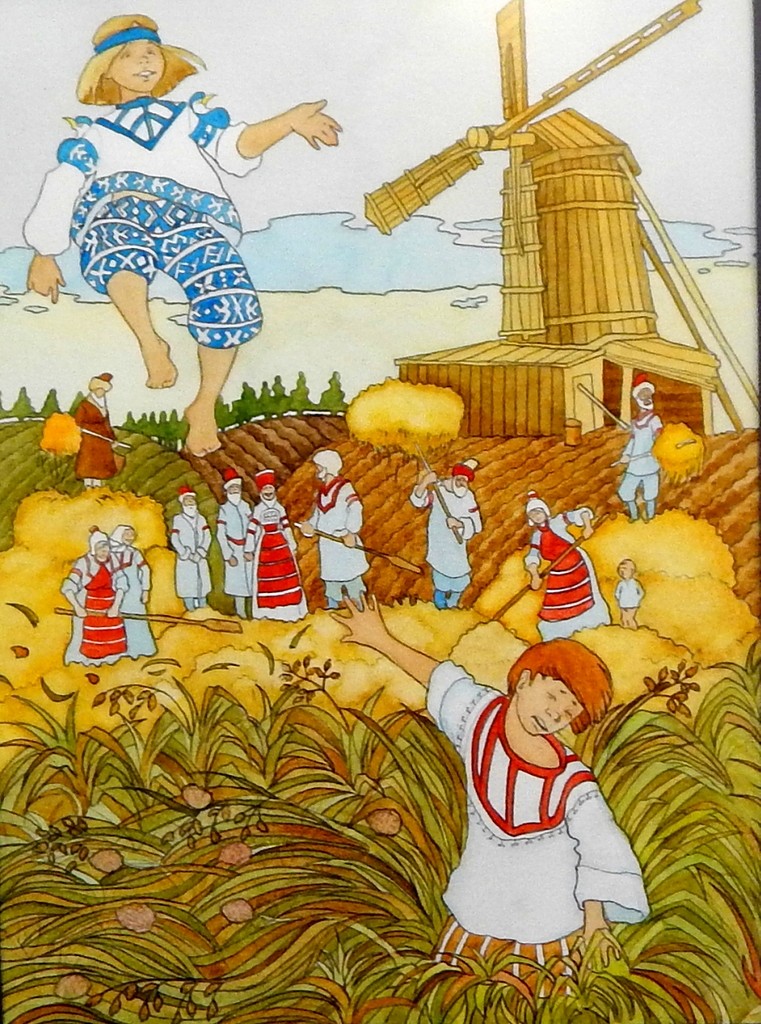 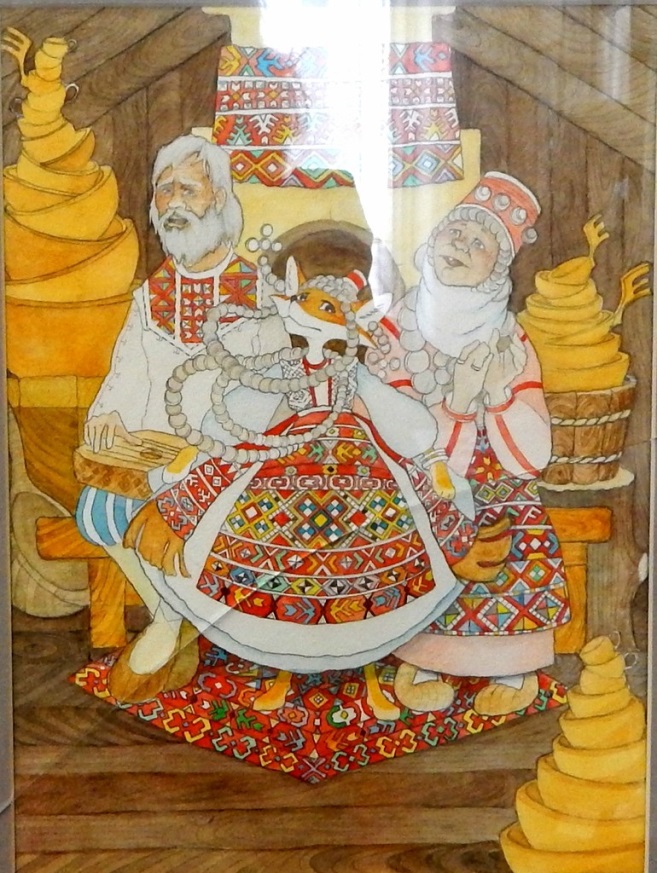 глазами художника Анастасии Маловой
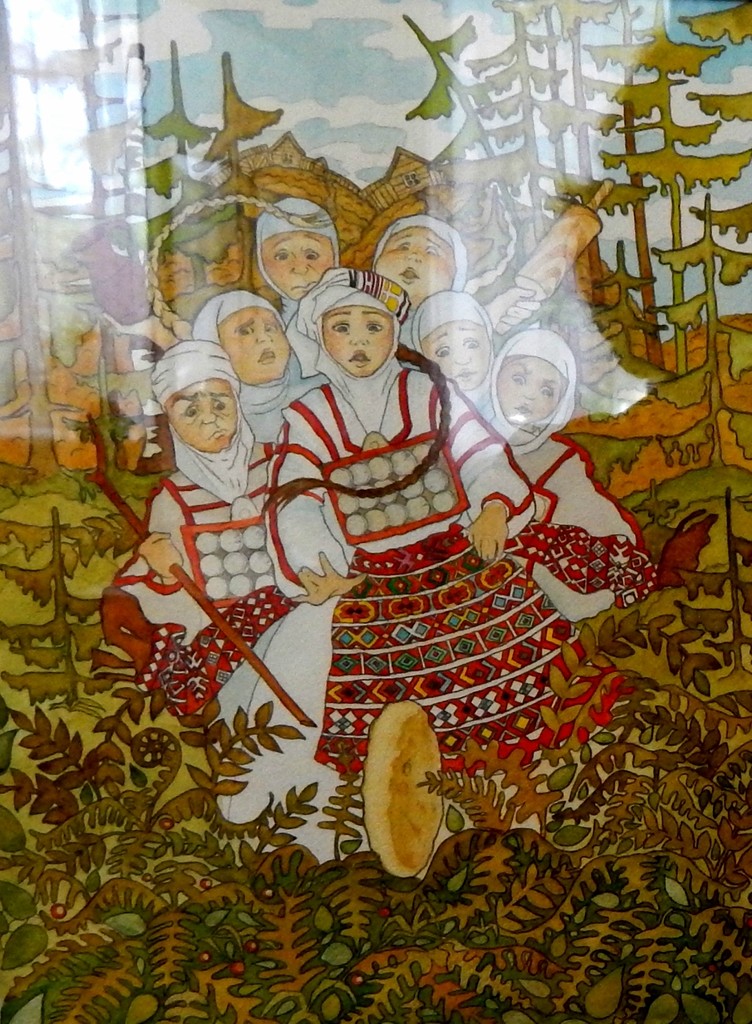 https://vittasim.livejournal.com/155645.html
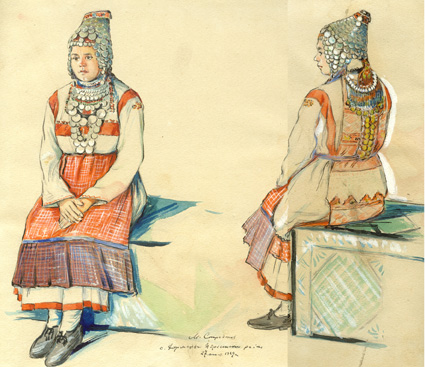 Чувашский национальный костюм
Мужчины носили холщовую рубаху (кепе) и штаны (йем). В основе традиционной одежды у женщин — туникообразная рубашка-кепе, у вирьял и анат енчи — из тонкого белого полотна с обильной вышивкой, узкая, носилась с напуском; анатри до середины XIX — начала XX вв. носили белые расклешённые книзу рубахи, позже — из пестряди с двумя или тремя сборками из ткани другого цвета. Рубахи носили с передником, у вирьял он был с нагрудником, украшался вышивкой и аппликацией, у анатри — безнагрудника, шился из красной клетчатой ткани. Женский праздничный головной убор — полотенчатый холщовый сурпан, поверх которого анатри и анат енчи надевали шапочку в форме усечённого конуса, с наушниками, застёгивающимися под подбородком, и длинной лопастью сзади (хушпу); вирьял скрепляли сурпаном вышитую полоску ткани на темени (масмак). Девичий головной убор — шлемовидная шапочка (тухъя).
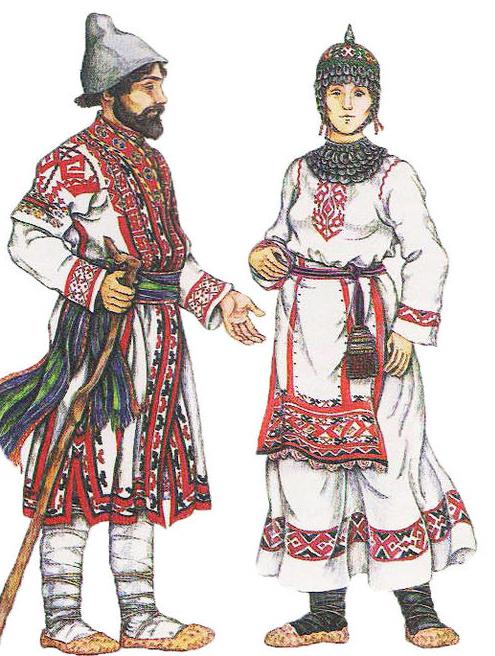 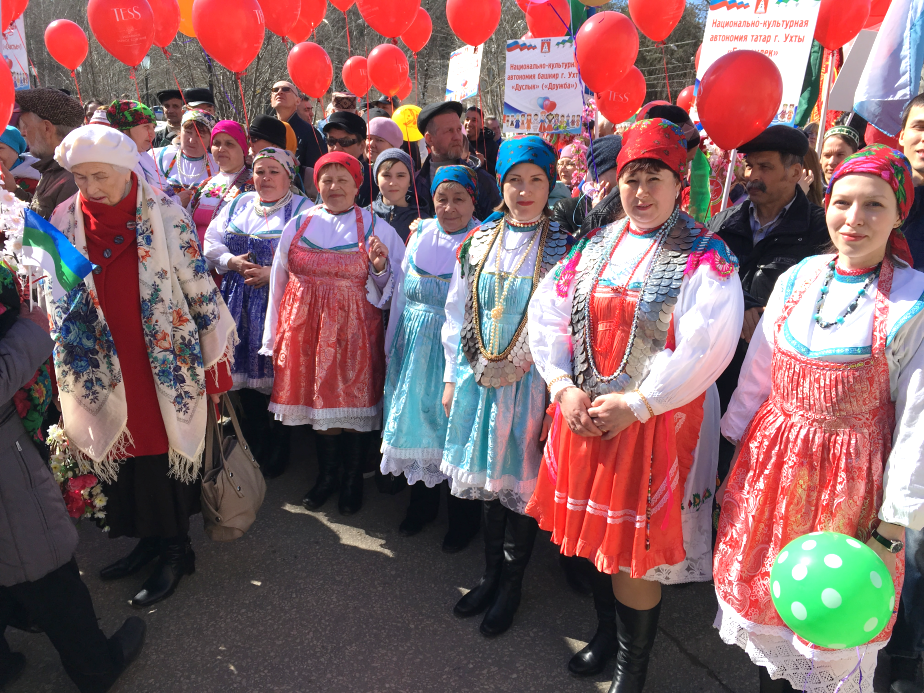 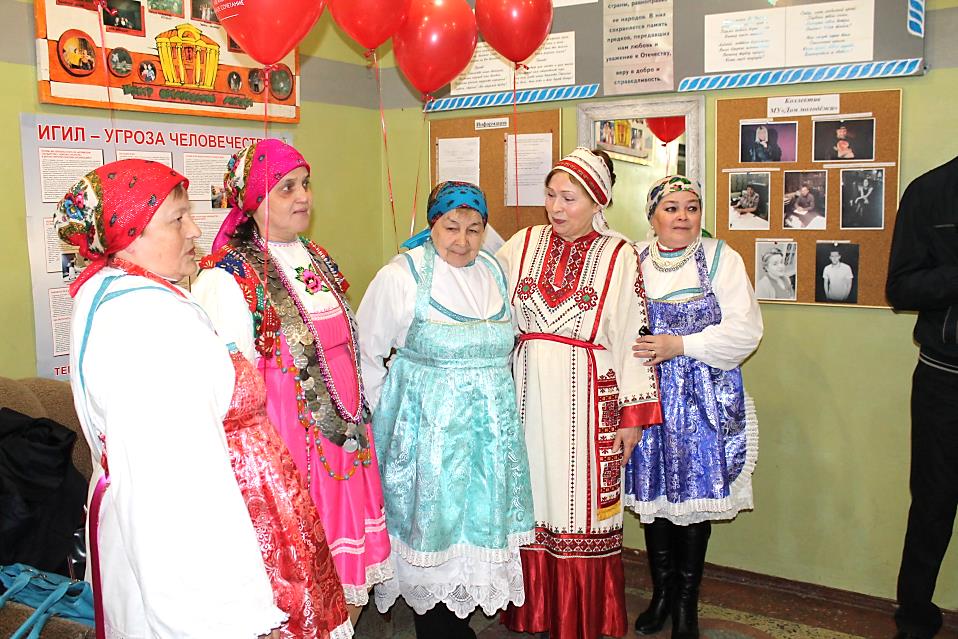 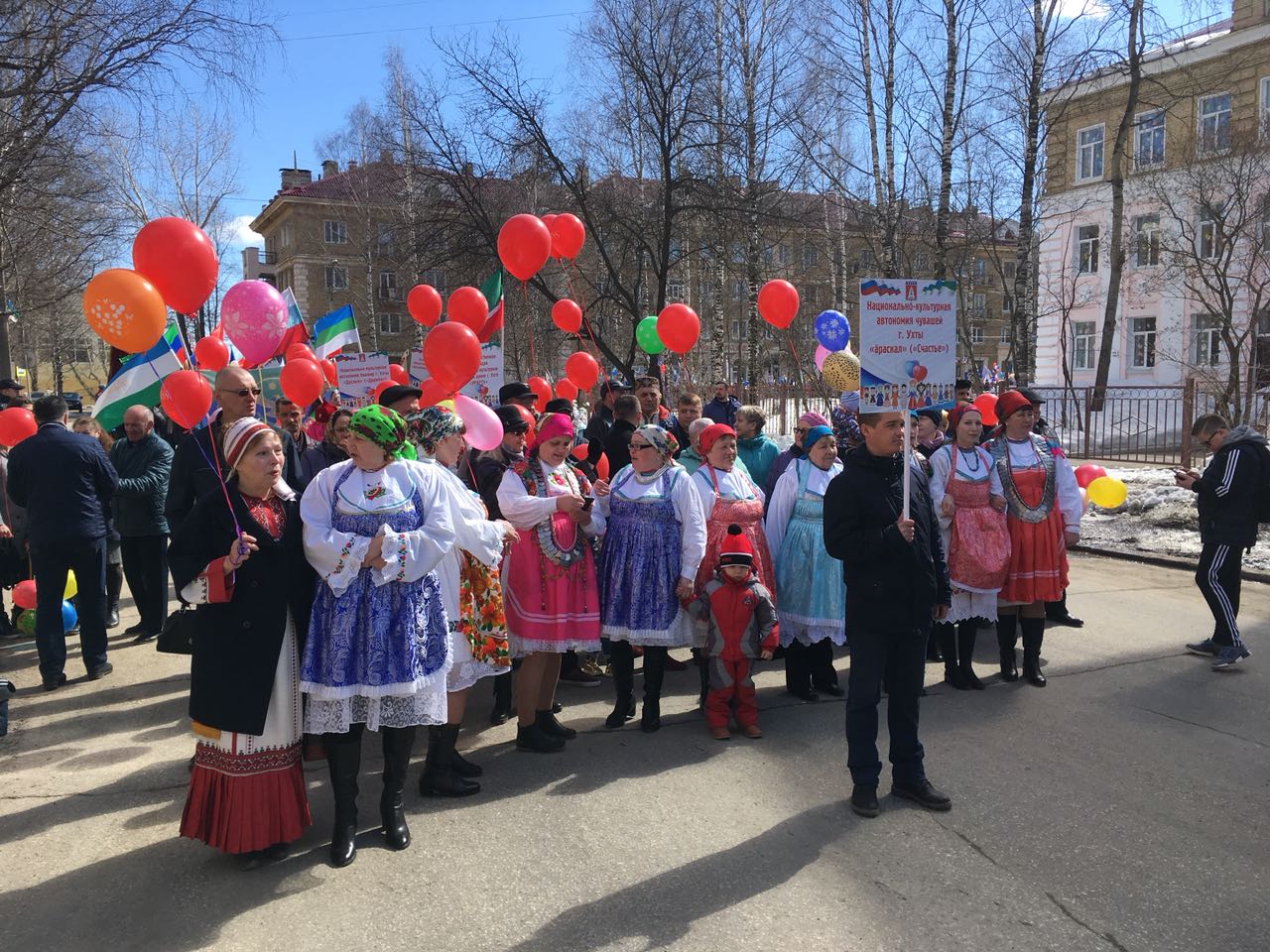 Первые сборы «Араскала» 
01 мая 2018 года 
на демонстрации трудовых коллективов и общественных организаций
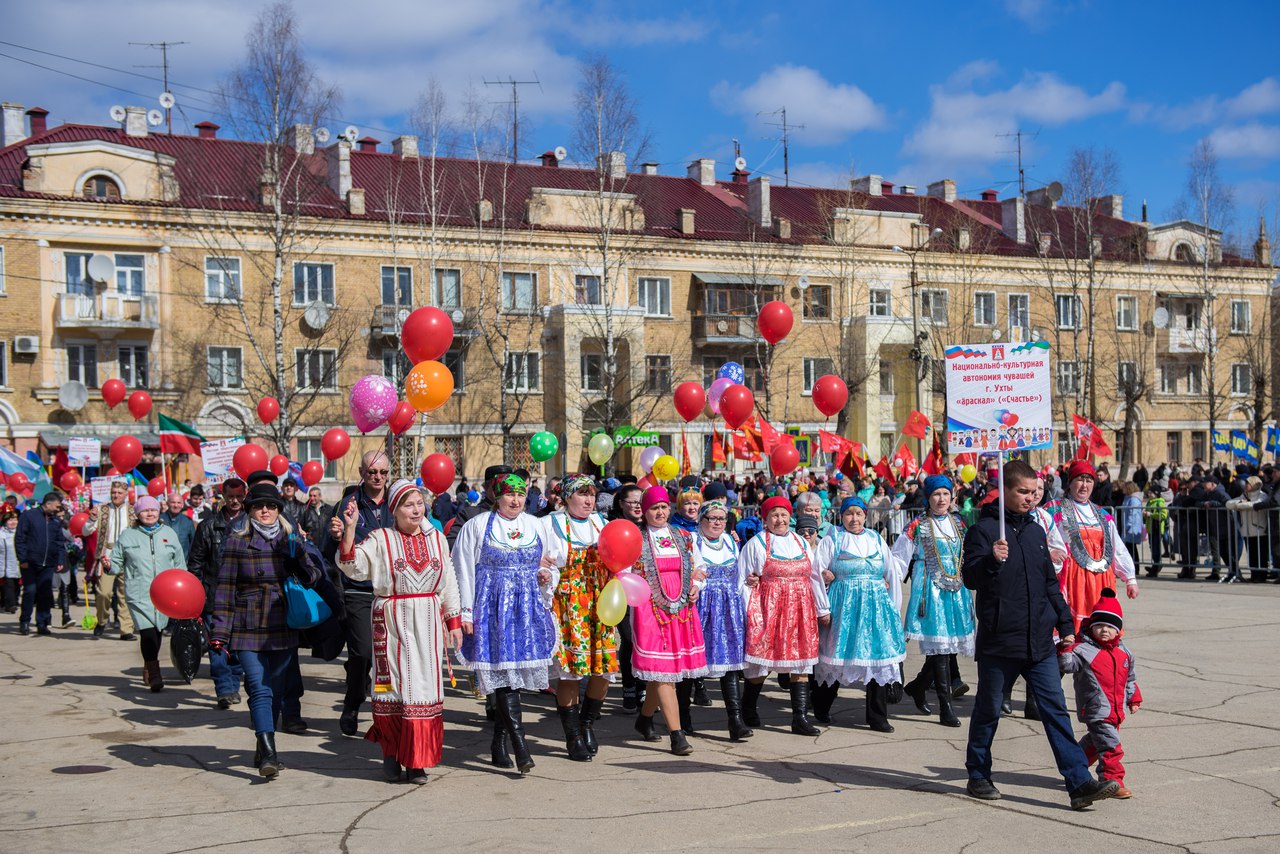 «Араскал» 01 мая 2018 года на демонстрации трудовых коллективов и общественных организаций